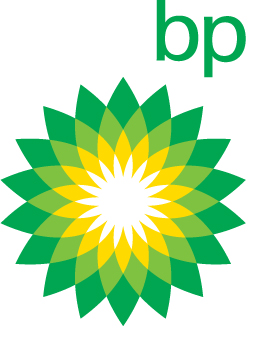 Team Building
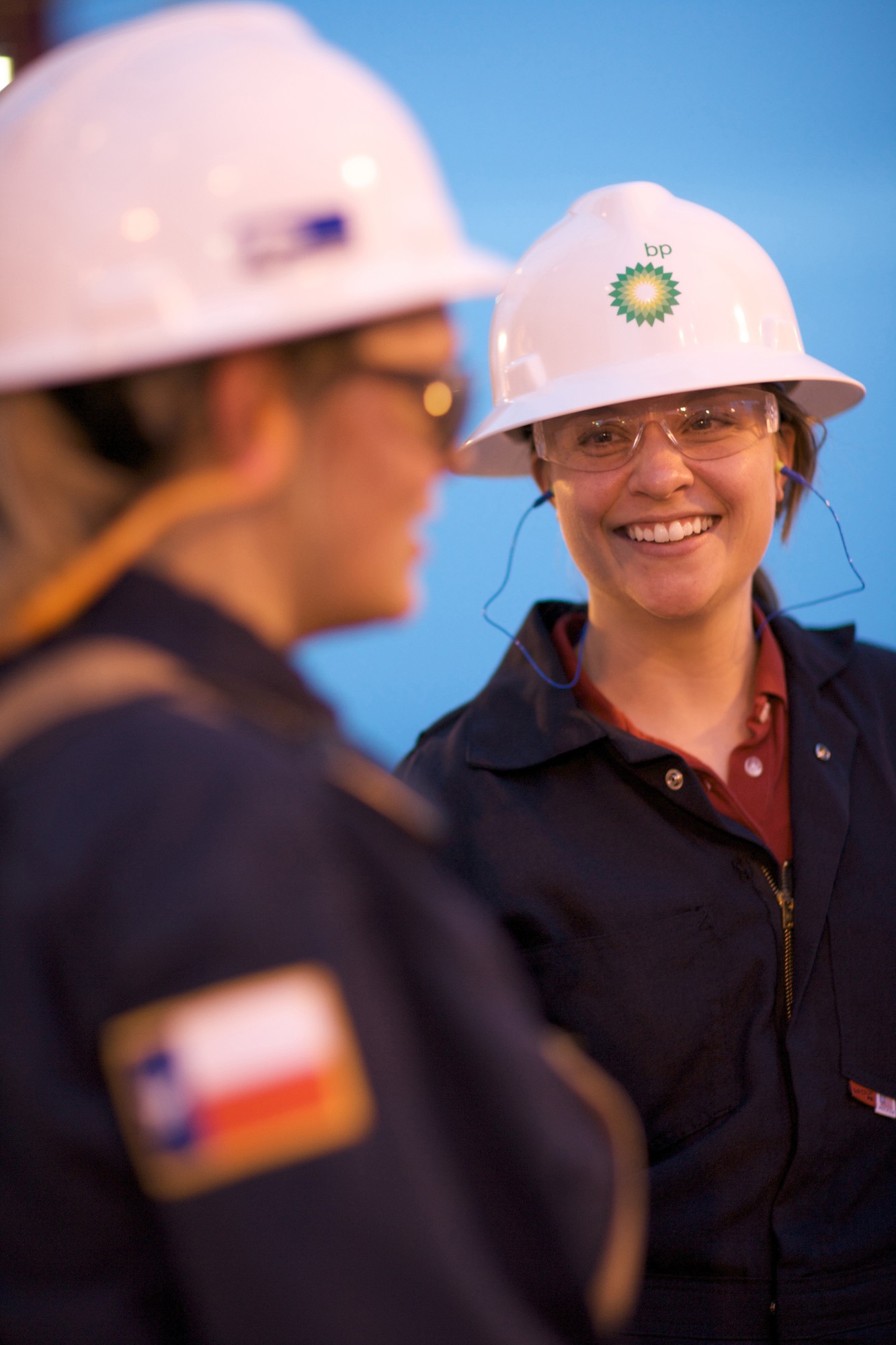 BP Schools Link
What is teamwork?
It’s . . .
Listening to others
Helping and supporting
Reaching an agreement
Playing your part
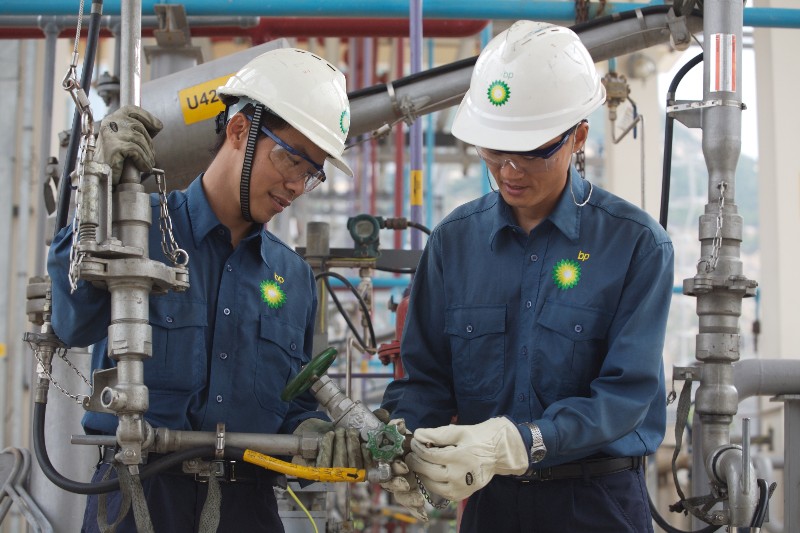 BP Schools Link – Team Building
2
What is communication?
It’s . . .
Listening to others
Allowing each person to speak
Helping others understand you
Checking you understand them
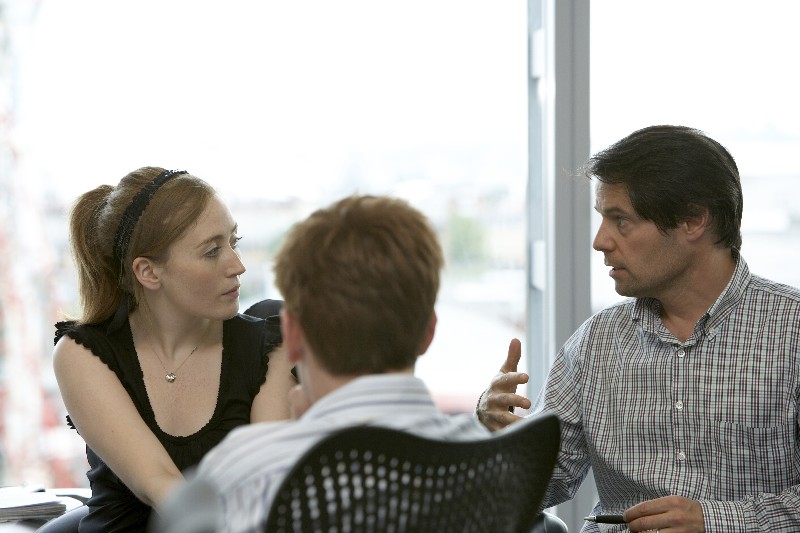 BP Schools Link – Team Building
3
Who’s in our team?
Director		
Planning Officer
Store Manager
Research Officer
Construction Manager
Compliance Officer
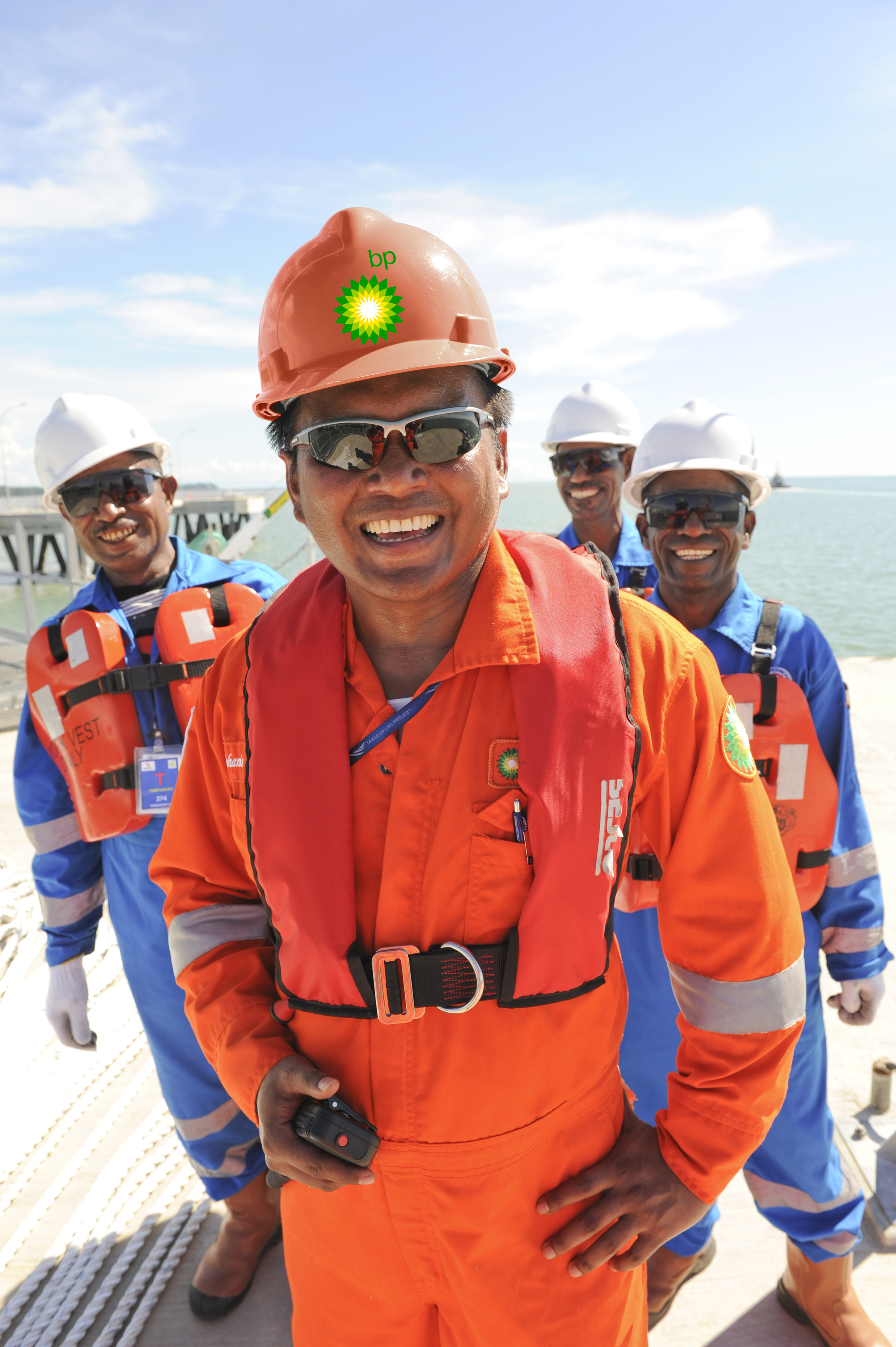 BP Schools Link – Team Building
4
What are the rules?
Don’t do things that you must not do
Don’t ask the organiser a   question once construction starts
Don’t change roles
Don’t change more than one Lego brick
Don’t announce that you’ve finished if your model is not identical
BP Schools Link – Team Building
5
How well did you . . .
Listen to others?
Let other people speak?
Make sure you were understood?
Make sure you understood?
Stick to your role?
Help make decisions?
BP Schools Link – Team Building
6